Hristo Mavrovski
BOLGAR NEW CAPITAL
BULGARIA
Smoke Shop
Iphone Place
BOLGAR NEW CAPITAL
ES Invest
MavroCasa
IL MIO BUSINESS
LA MIA STORIA
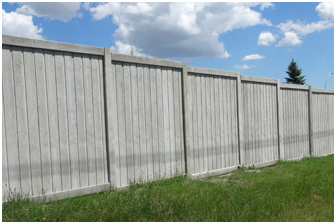 LA CAPACITA' DI VENDERE
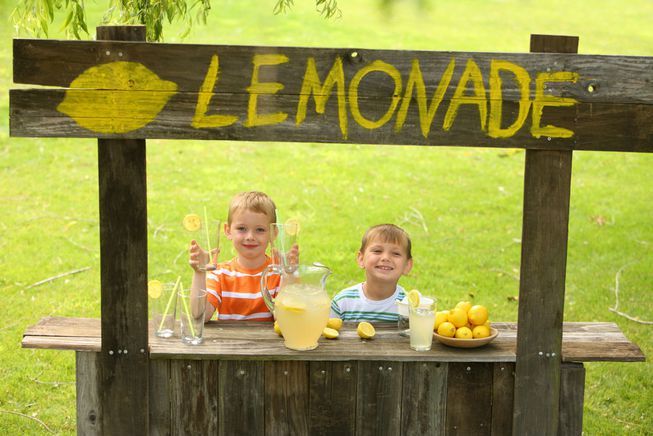 LE POSSIBILITA' SONO DAPPERTUTTO
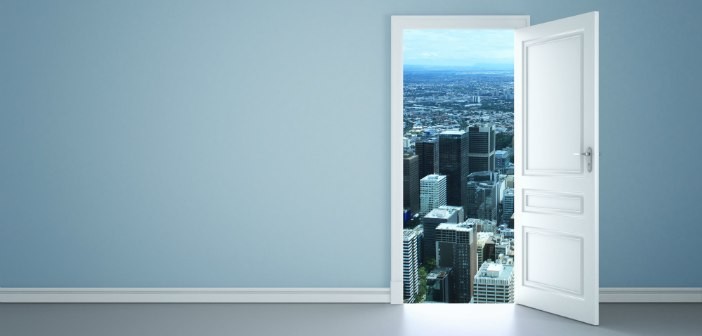 ASPIRA ALL’ALTO
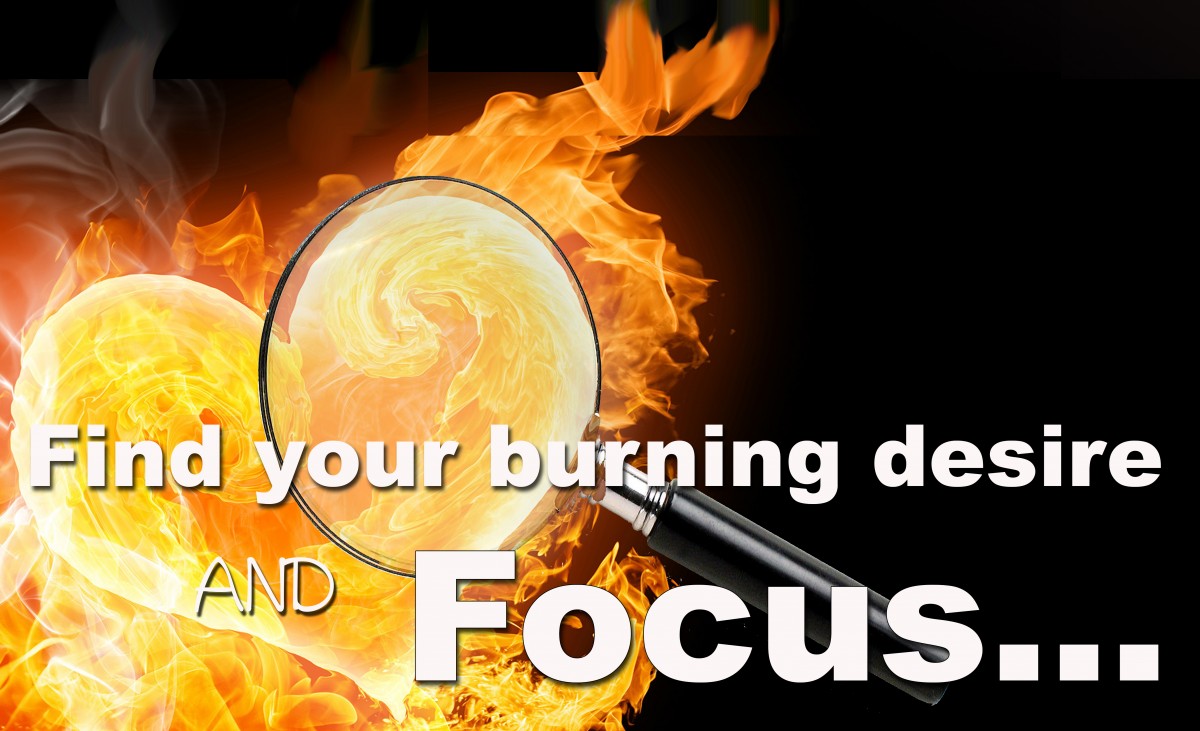 AGISCI VELOCEMENTE
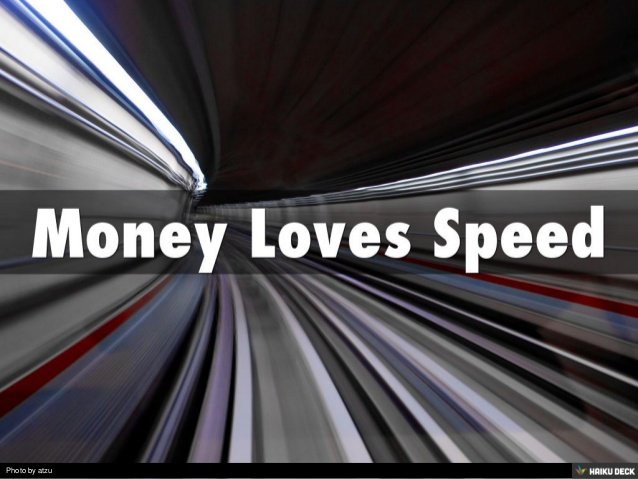 L’ISTRUZIONE E’ IMPORTANTE
PERO’ I PROFESSORI ALL’UNIVERSITA' NON SANNO NIENTE QUANDO SI TRATTA DI SOLDI
LEGGI I LIBRI (GIUSTI)
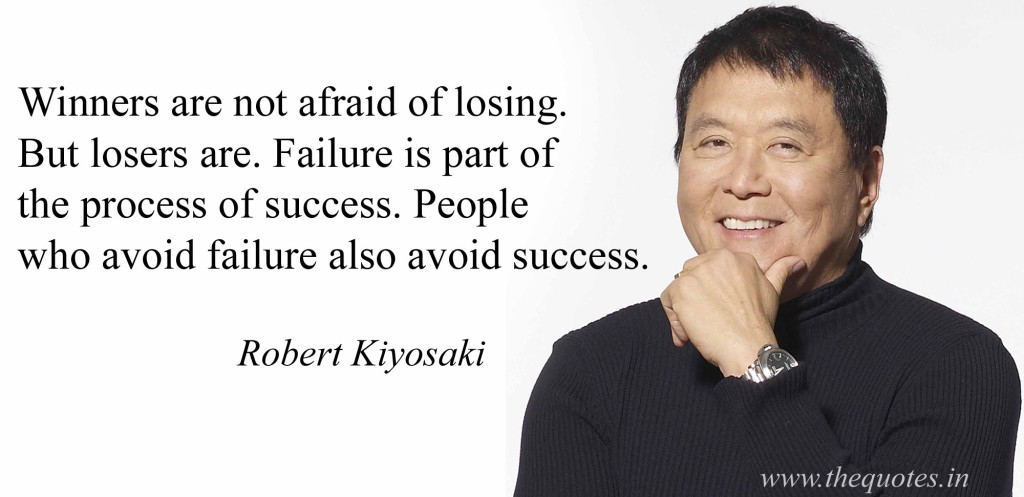 QUANDO INVESTO:
Quando investo in un business sono sempre pronto a subire perdite all’inizio, fino a quando lo capisco interamente e ho la sensazione del suo pieno potenziale.
Non cerco mai il profitto immediato. Nella maggioranza dei casi e’ possibile realizzare miglior profitto a lungo termine.
Non investo mai in un immobile in maniera speculativa (con lo scopo di guadagnare dalla vendita ad un prezzo piu' alto). Le persone che lo fanno prima o poi perdono. Il mercato cambia sempre e questo non dipende da me. Investo prima di tutto per il guadagno dal potenziale rendimento dell’immobile.
CONDIZIONI PER IL SUCCESSO:
LE POSSIBILITA' sono dappertutto intorno a te
Impara a VENDERE
Gli SCOPI AMBIZIOSI che non ti permettono di dormire
AGISCI VELOCEMENTE, i soldi amano la velocità
IMPARA dai maestri giusti
INVESTI a lungo termine
Prenditi cura della FAMIGLIA
Sostieni una buona CAUSA che ti appassiona
La mia missione: AIUTARE I GIOVANI A SVILUPPARSI:
UNA SCUOLA DI BUSINESS in Bulgaria. Periodo di studi 2 anni
Il Ministero dell’Istruzione Publica non la riconosce
I professori saranno commercianti attivi e imprenditori di successo
...